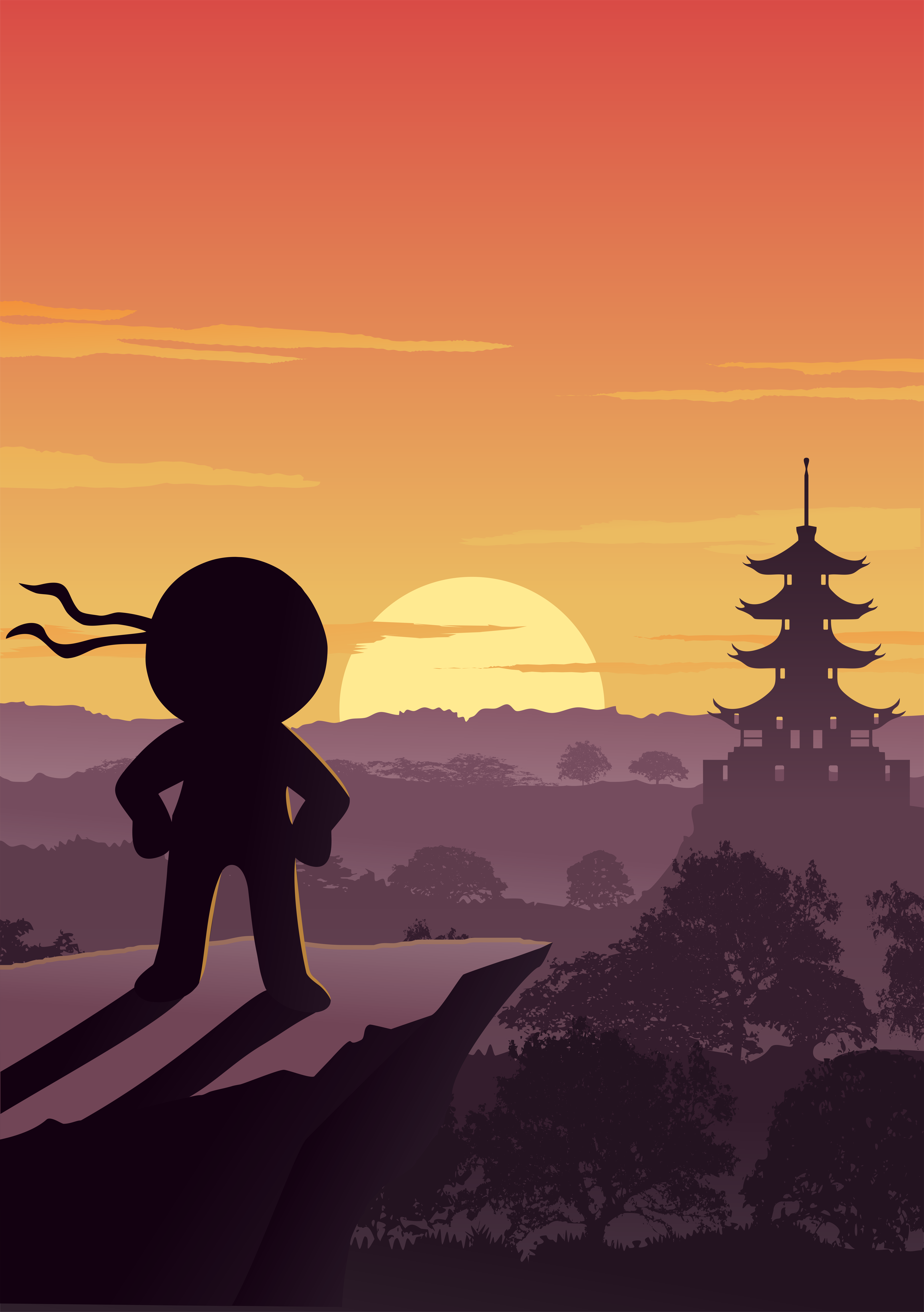 VoCABULARY NINJA
WHOLE SCHOOL SPELLING 
SYSTEM
Year 4
Overview
YEAR 4 - WHOLE SCHOOL SPELLING  SYSTEM